Тайна старого узора.
«Орнамент – это музыка… 
Ряды его линий в чудеснейших и весьма тонких распределениях похожи на мелодию какой-то одной вечной песни перед мирозданием… Люди должны научиться читать забытые ими знаки.»    
Сергей Есенин. «Ключи Марии».
Интерьер русской избы.
Красный угол был самым главным и почетным местом в доме.
Из приданого невесты, Олонецкая губерния, Каргопольский уезд, деревня Гарь. Начало XX в.
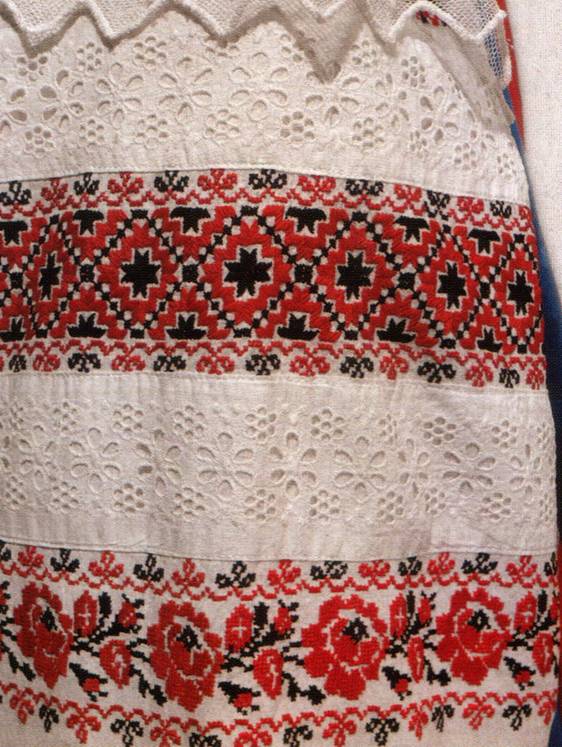 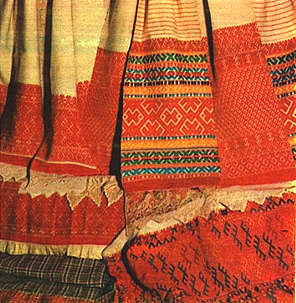 Украшение полотенца
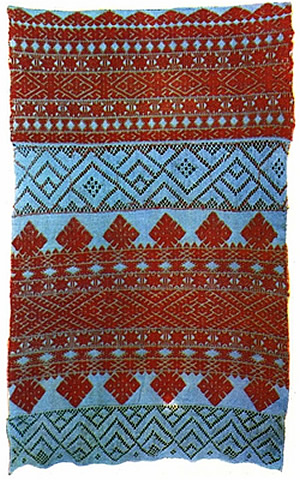 Украшение полотенца
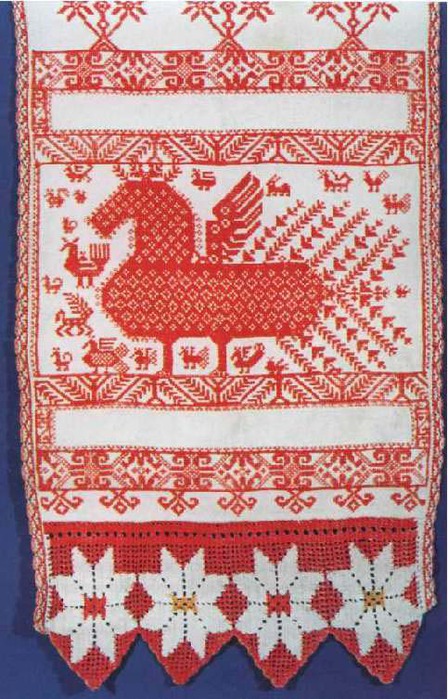 Свадебный рушник
Полотенца- рукотёры.
Древние народные символы.
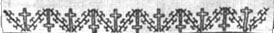 Символ воды
Символ огня

Символ земли
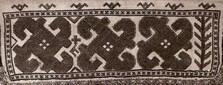 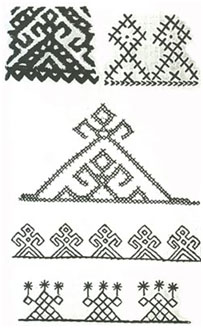 Обереги в русской вышивке.
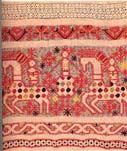 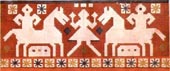 Макошь с конями


Берегиня с птицами
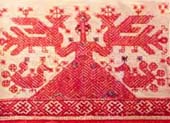 Основные символы.
Солнце – источник жизни, 
        обладающий живительной силой. 

Земля – изображение женской фигуры,
       матери-Земли.                                 


Птицы – спутники солнца, символ добра, 
       любви, мира, согласия в доме. 

Конь – оберег домашнего очага, символ добра


Древо – символ жизни, единства рода. 



Вода– живительная сила.
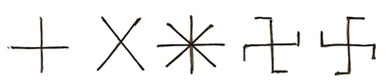 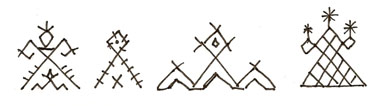 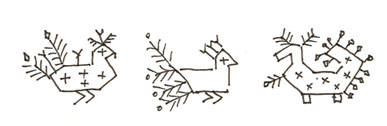 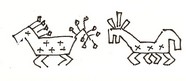 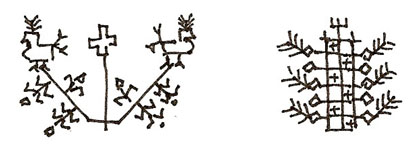 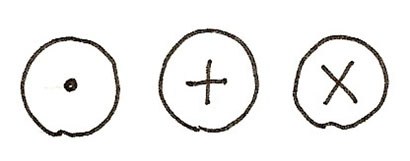 Спасибо за внимание.